Employee Capital Plans
from the employer's point of view
The challenge
dr Marcin Wojewódka, Instytut Emerytalny 
VI International Scientific Conference „Social security systems int he light of demographic, economic and technological challenges” 
 Poznań, 19th September 2019
Agenda
PPK. The main rules

PPK’s place in the system of employer's benefits
 
Employer costs related to PPK

Employer's benefits resulting from having PPK 
Selected penal provisions in the PPK Act
PPK from the employer's point of view
1.
2.
3.
4.
5.
6.
7.
8.
2.
1. PPK. The main rules
The place of PPK in the pension system in Poland
III pillar
PPK
Employee Capital Plans
PPE
Employee Pension Programs
IKE
Individual Pension Accounts
IKZE
Individual Pension Security Accounts
PENSION SYSTEM
(PRIVATE)
II pillar
OFE
Open Pension Funds
(PUBLIC )
I pillar
FUS
Social Security Fund
(PUBLIC)
4.
Employee Capital Plan (PPK) is a form of additional saving organized by the employer for its employees in cooperation with an external managing entity - a financial institution.
Main rules   of PPK
PPK is created in order to systematically accumulate funds by a PPK participant for the purpose of payment after reaching the age of 60 and other purposes specified in the PPK Act.
PPK is created by employer, but it is run in cooperation with external service provider – a financial institution.
1. Creating PPK
Withdrawal of funds from PPK
Accumulation of funds in PPK
5.
Procedure of creating PPK
Contract of managing PPK
PPK record
mojeppk.pl
TFI
ZU
Contract of conducting PPK
PTE
?
PPK
6.
PPK creation
Enrolling employees to the PPK
at the age of
55 - 69
?
at the age of
18 - 54 
v
at the age of 70 and above
x
PPK
7.
2. PPK’s place in the system of
employer's benefits
Components of remuneration paid by employers to the employees in Poland
Mandatory
Basic salary (not lower than the minimum PLN 2,250)
Mandatory
Overtime, night work, sundays and public holidays. Special conditions
Mandatory
Post-mortem, disability and retirement severance pays
Voluntary
Bonuses, cash prizes, social benefits
PPE, share plans, medical and insurance benefits
Voluntary
Semi/Obligatory
PPK
9.
3. Employer’s costs
related to PPK
Employer’s costs related to PPKfinancial and administrative
The cost of financing basic contributions is 1.5% of salaries
The cost of creating PPK
PPK
The cost of financing additional contributions up to 2.5% of salaries
Costs of any penalties imposed for irregularities
The cost of PPK administrative support
11.
Accumulation of funds in PPKsimulation of the top-up amount in PPK
A PPK participant with a salary of PLN 4,000 costs the employer annually at least the amount of payments in the amount of PLN 720
klasa II.
klasa I.
Basic contributions
Additional contributions
Welcome payment 250
and an annual surcharge of 240
Together
minimum payments
per year
maximum payments
per year
employee
2%
employee
2%
employer
1,5%
employer
2,5%
Salary
2 250
33,75
45
56,25
945
2 160
490
45
12.
4. Employer's benefits
resulting from having PPK
Employer's benefits resulting from having PPKaccording to sample content on the websites of PPK service providers
www.pfrtfi.pl
Contributions are exempt from social security contributions

www.ppk-aegon.pl
Tax relief - the costs of running PPK will be part of the tax deductible costs

www.pzu.pl
Lower employee turnover - PPK may have an impact on a lower employee turnover ratio, and thus lower recruitment costs

Benefit for employees - Additional payments can be used as a benefit for employees
PPK
Employer, why is it worth it
14.
5.  Selected penal provisions 
in the PPK Act
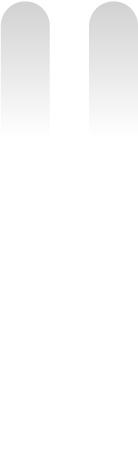 Possible sanctions to be imposed on employers  provisions of the PPK Act
Fine up
Who, as the employing entity or the person obliged to act on behalf of the employing entity, fails to conclude the PPK management agreement within the prescribed period, shall be liable to a fine of up to 1.5% of the remuneration fund of the employing entity in the financial year preceding the act offense.
to 1,5%
16.
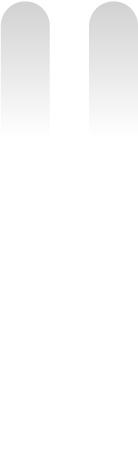 Possible sanctions to be imposed on employers  provisions of the PPK Act
Fine up
Who, as the employing entity or a person authorized to act on behalf of the employing entity or acting on the initiative of that entity, persuades the employed person or PPK participant to resign from saving in PPK, shall be liable to a fine of up to 1.5% of the remuneration fund at the given employing entity in the financial year preceding the commission of the offense.
to 1,5%
17.
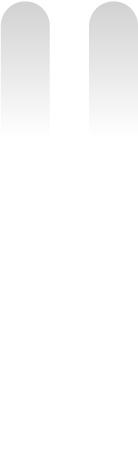 Possible sanctions to be imposed on employers  provisions of the PPK Act
Who, as an employing entity or a person obliged to act on behalf of the employing entity:
fails to fulfill the obligation to conclude a PPK contract on behalf of and for the employee within the prescribed period,
fails to fulfill the obligation to make contributions to PPK within the time limit provided for in the provisions,
does not report the data required by law or reports false data or provides false explanations in these cases or refuses to provide it,
does not keep documentation related to the calculation of contributions to PPK - is subject to a fine of PLN 1000 to PLN 1,000,000.
Fine up to
PLN 1 million
18.
6. PPK from the employer's point of view
PPK from the employer's point of view
x	 undoubtedly noticeable costs
x
y
questionable benefits of running PPK
y
z
PPK
risk of draconian punishment (fines)
z
q
q
no expectations from employees
20.
PPK from the employer's point of view
Lack of noticeable incentives for employers to engage in PPK while imposing obligations on them and at the risk of penalties may result in low participation of employees in PPK.
PPK
Is it worth getting involved?
21.
Selected employers in Poland that set up or upgraded PPE in 2018/2019
PPE
Employee Pension Programs
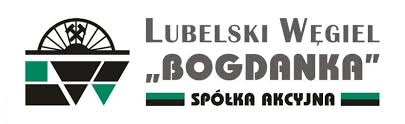 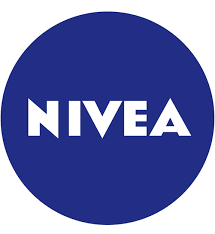 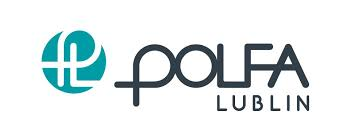 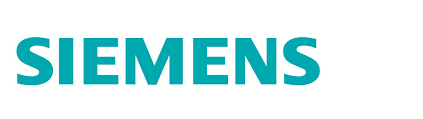 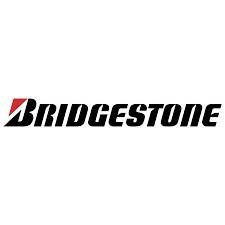 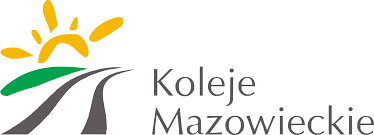 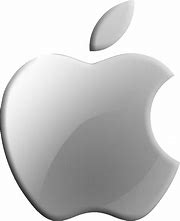 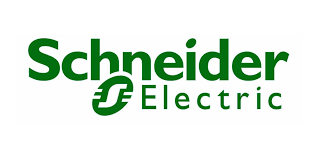 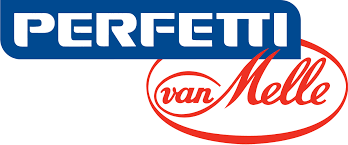 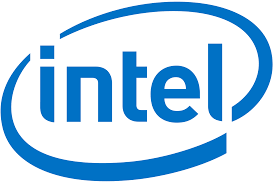 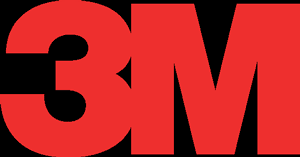 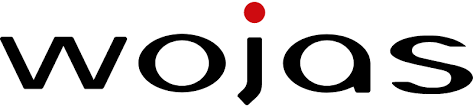 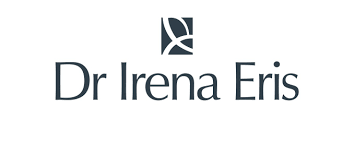 22.
Thank you for your attention!
dr Marcin Wojewódka marcin.wojewodka@instytutemerytalny.pl
www.instytutemerytalny.pl
Instytut Emerytalny Sp. z o. o.
ul. Solec 38, 00-394 Warszawa
tel.(fax) 22 458 23 00 (01)